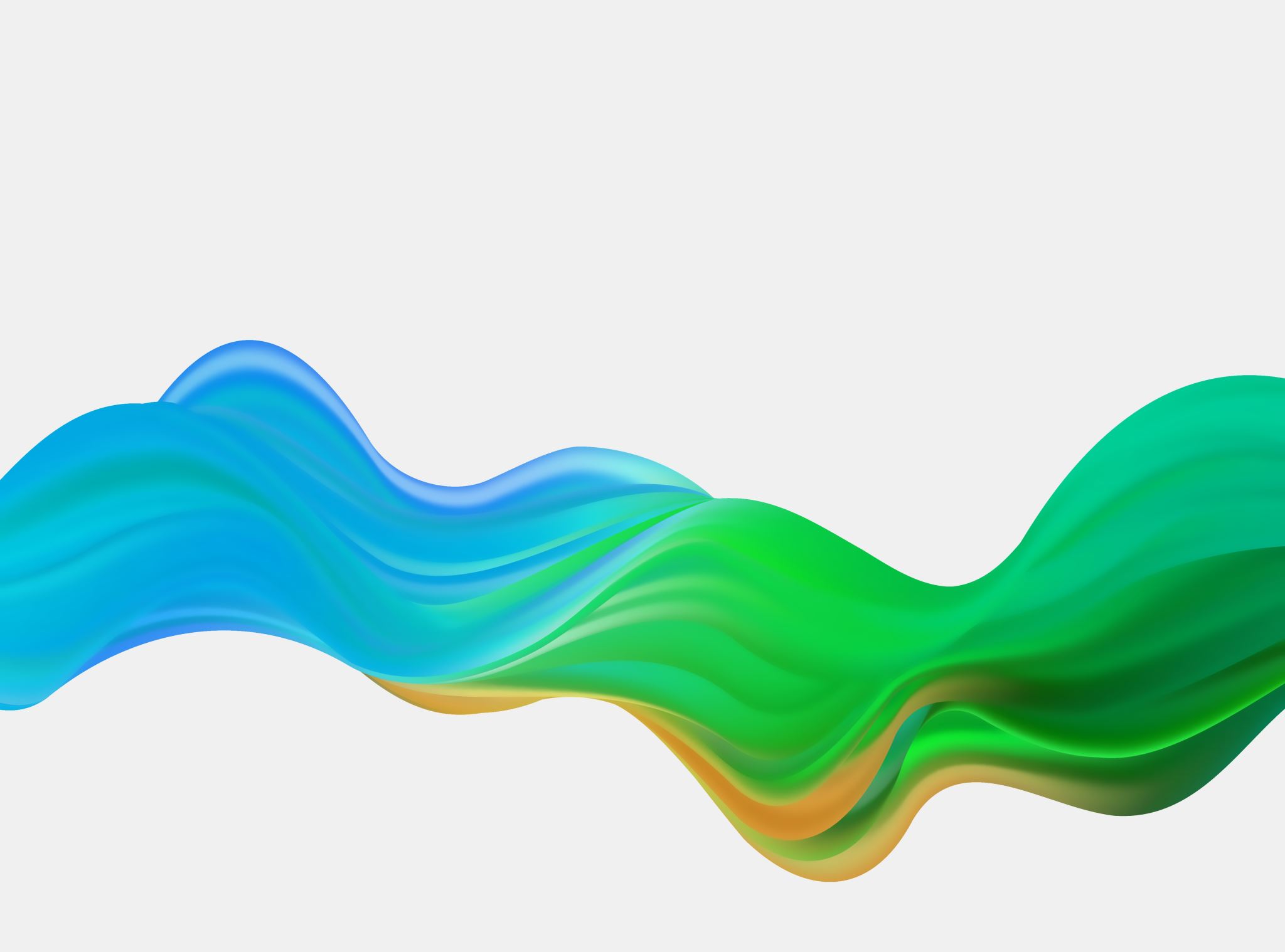 Srovnání forem vyjadřování nedůvěry vládě ve vybraných dvou zemích s parlamentním režimem
Klára Tomsová
Obsah
Co je to vyslovení nedůvěry vládě?
Typologie vyslovení nedůvěry
Konstruktivní vyslovení nedůvěry
znamená, že parlament může vyslovit nedůvěru premiérovi, respektive celé vládě, jen za předpokladu, že se zároveň dokáže shodnout na jeho nástupci

má zabránit častým změnám vlád během jednoho volebního období



Španělsko, Maďarsko, Slovinsko, Polsko, Lesotho, Belgie
Vyslovení nedůvěry absolutní většinou
při vyslovení nedůvěry potřeba, aby pro hlasovala většina všech poslanců

při kladném výsledku hlasování vláda podává demisi



Slovensko, Francie
Vyslovení nedůvěry prostou většinou
k vyslovení nedůvěry tímto způsobem stačí podpora většiny poslanců, kteří jsou na hlasování přítomni

Dánsko, Itálie, VB
Spojené Království Velké Británie a Severního Irska   Vyslovování nedůvěry
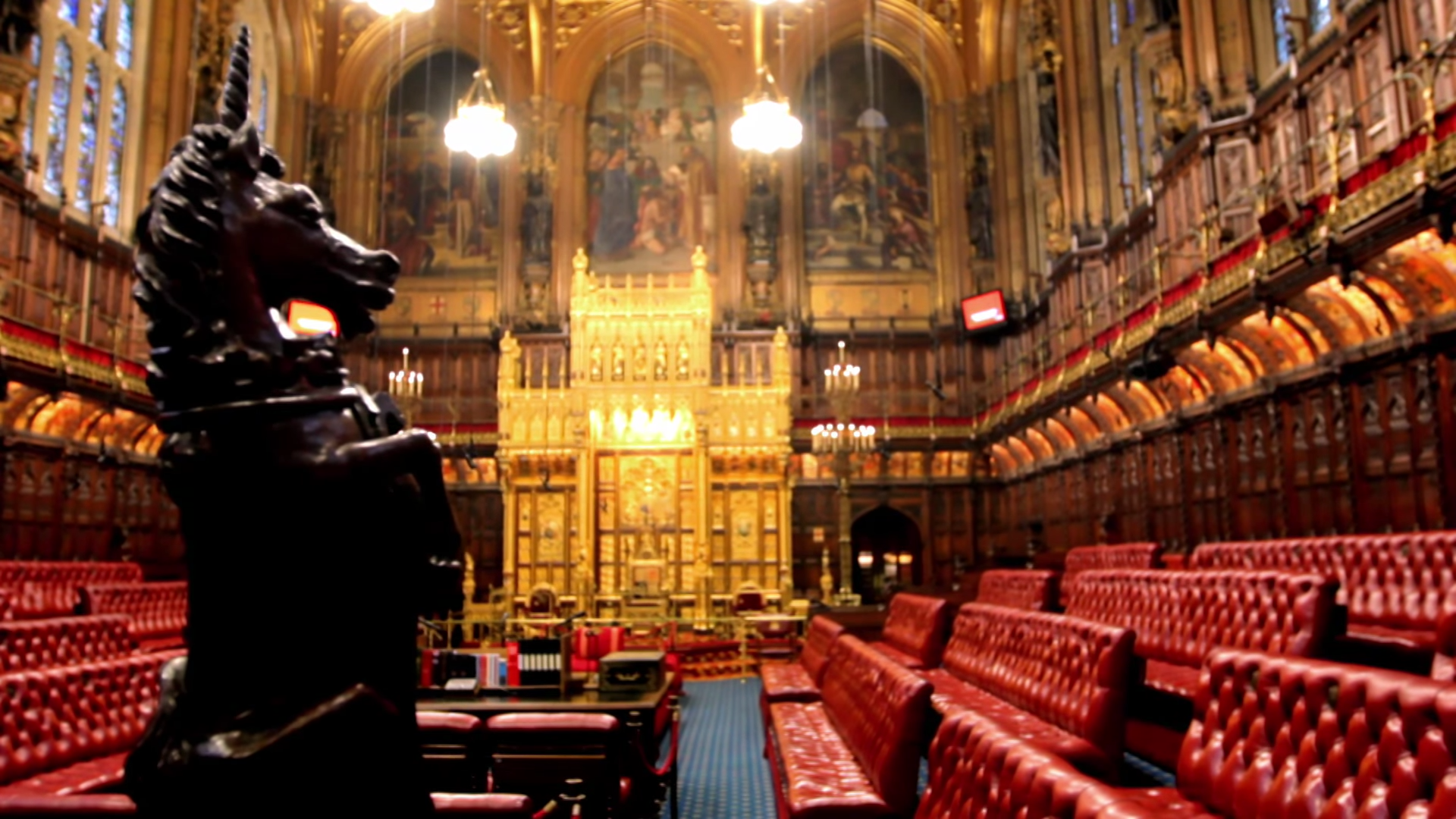 Nepsaná ústava + politický systém založen na zvykovém právu
Vyslovení nedůvěry prostou většinou

Proces
zahájení procesu
hlasování
formulace návrhu
debata o návrhu
důsledky
Výjimečné situace
Jednací sál Sněmovny lordů
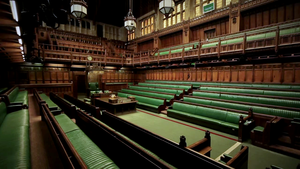 Jednací sál Dolní sněmovny
SlovenskoVyslovování nedůvěry
- parlamentní republika, psaná ústava

- vyslovení nedůvěry absolutní většinou 



Proces

Podání návrhu
Rozprava 
Hlasování
Výsledek hlasování
Dosluhující vláda 
Jmenování nové vlády
VB – konkrétní příklad
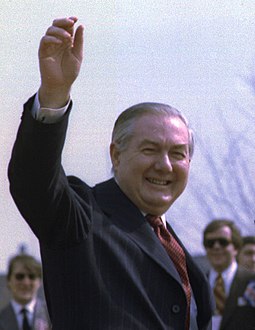 Vláda premiéra Jamese Callaghana (labourista), 1979

vyvolala vůdkyně opozice Margaret Thatcherová

výsledek nařídil všeobecné volby, které vyhrála Thatcherová (konzervativci)
Pozadí
Volby 1974 vyhráli Labouristé – vyzvání k vytvoření menšinové vlády 

Po odstoupení Wilsona – nastupuje James Collaghan 

Konání doplňovacích voleb
Pozadí
Pakt Lib-Lab 

trval rok, v červnu 1978 vypršel 

očekávalo se, že Callaghan vyhlásí volby v září 1978

období průmyslových nepokojů 

referendum o zákonu o Skotsku
Slovensko – konkrétní případ
Vláda Eduarda Hegera



2022



předčasné volby
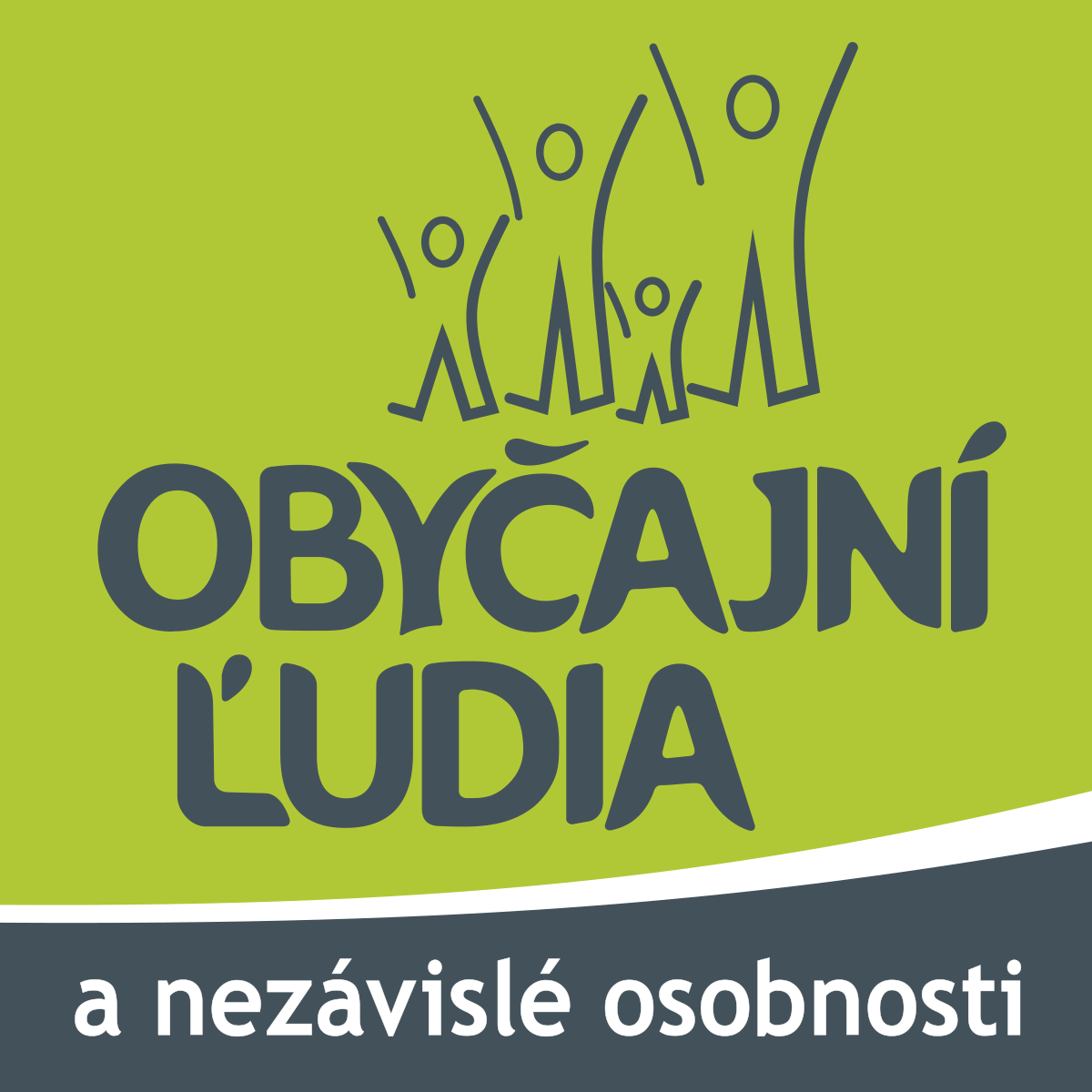 Pozadí
Robert Fico
- zakladatel SMER

Igor Matovič
- vůdce strany Obyčejní lidé a Nezávislé osobnosti
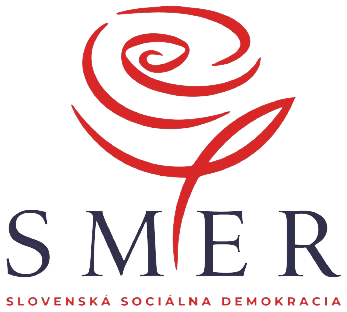 Pozadí
Igor Matovič zaujmul v roce 2020

Pravicová vláda s menšími liberálními a konzervativními stranami

Kovid – Matovič klesá 

Výměna rolí mezi premiérem a ministrem financí
VYSLOVENÍ NEDŮVĚRY
Prosinec roku 2022

SAS opustila vládu 

Matovič stáhl svůj rezignační list a VLÁDA PROHRÁLA HLASOVÁNÍ O NEDŮVĚŘE
Porovnání
Zajímavosti – Velká Británie
- nedůvěra veřejnosti vůči vládě 

- 2 z 5 lidí ve Velké Británii tvrdí, že demokracie nefunguje 

- 76% veřejnosti v Anglii nedůvěřuje poslancům, že by přijímali rozhodnutí, která by zlepšila jejich život
Zajímavosti - Slovensko
většina Slováků důvěřuje více ozbrojeným silám, než politickým stranám 

pouze 37% lidí na Slovensku důvěřuje v EU
Zdroje
1. BBC [online]. [cit. 2023-11-11]. Dostupné z: http://news.bbc.co.uk/onthisday/hi/dates/stories/march/28/newsid_2531000/2531007.stm 
2. The party's over. The Guardian [online]. [cit. 2023-11-11]. Dostupné z: https://www.theguardian.com/politics/2009/mar/22/james-callaghan-labour-1979-thatcher
3. James Callaghan. GOV.UK [online]. [cit. 2023-11-11]. Dostupné z: https://www.gov.uk/government/history/past-prime-ministers/james-callaghan 
4. Slovenská sněmovna vyslovila nedůvěru vládě. Čaputová ji odvolá. Idnes.cz [online]. 2022 [cit. 2023-11-11]. Dostupné z: https://www.idnes.cz/zpravy/zahranicni/slovensko-heger-neduvera-volby-snemovna.A221215_183330_zahranicni_jhr 
5. Why Slovakia’s Government Collapsed (and why it’s bad news for Ukraine) [online]. 2023 [cit. 2023-11-12]. Dostupné z: https://www.youtube.com/watch?v=q-55M_bJ02E 
6. Slovakia Country Report [online]. 6-9 [cit. 2023-11-12]. Dostupné z: https://www.globsec.org/sites/default/files/2020-09/Voices-of-Central-and-Eastern-Europe_Slovak-country-report.pdf - REPORT SLOVENSKA 
7. DAVIDSON, Sarah. Loss of public trust in Government is the biggest threat to democracy in England. Collective wellbeing [online]. [cit. 2023-11-12]. Dostupné z: https://carnegieuktrust.org.uk/blog-posts/loss-of-public-trust-in-government-is-the-biggest-threat-to-democracy-in-england/
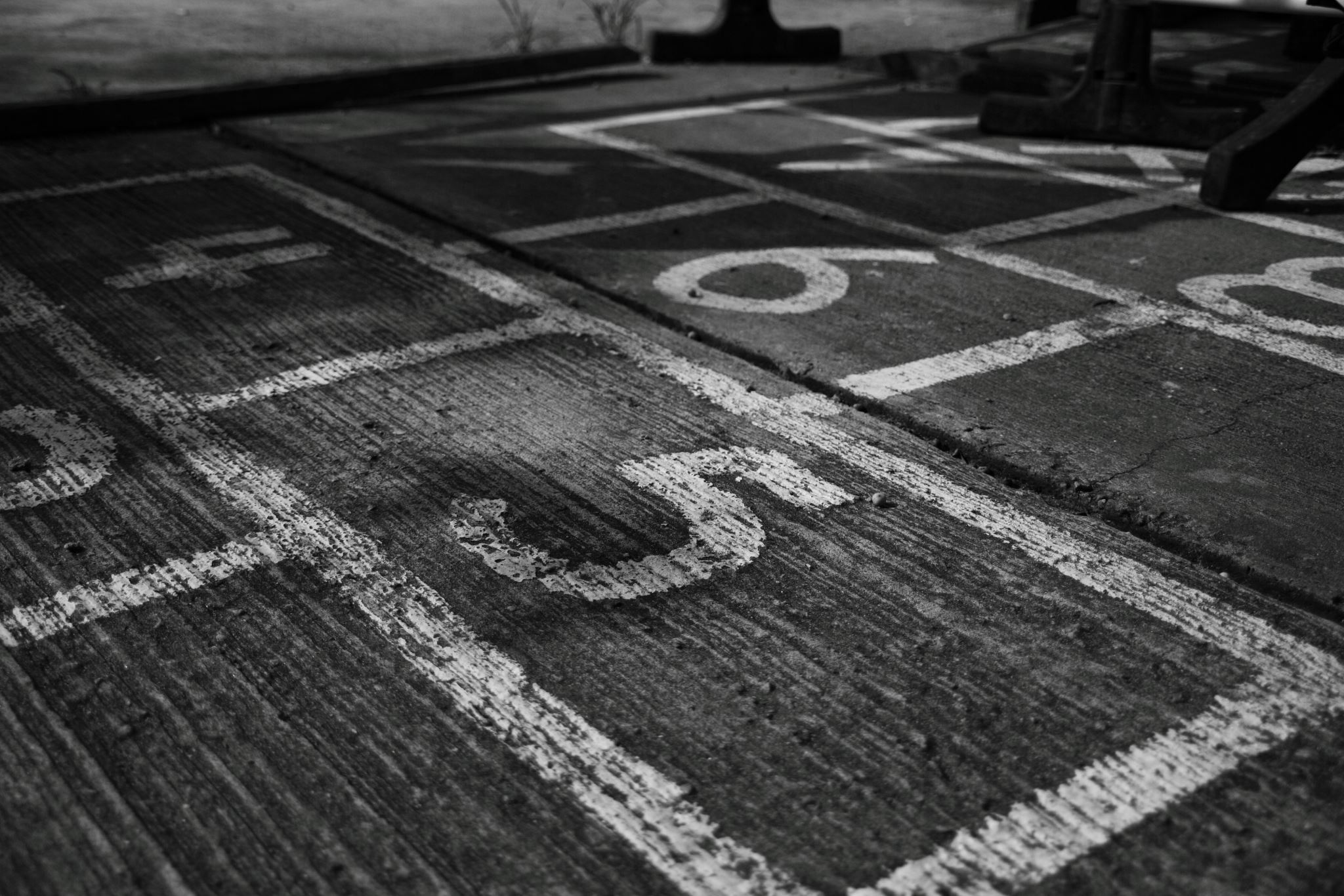 Děkuji za pozornost